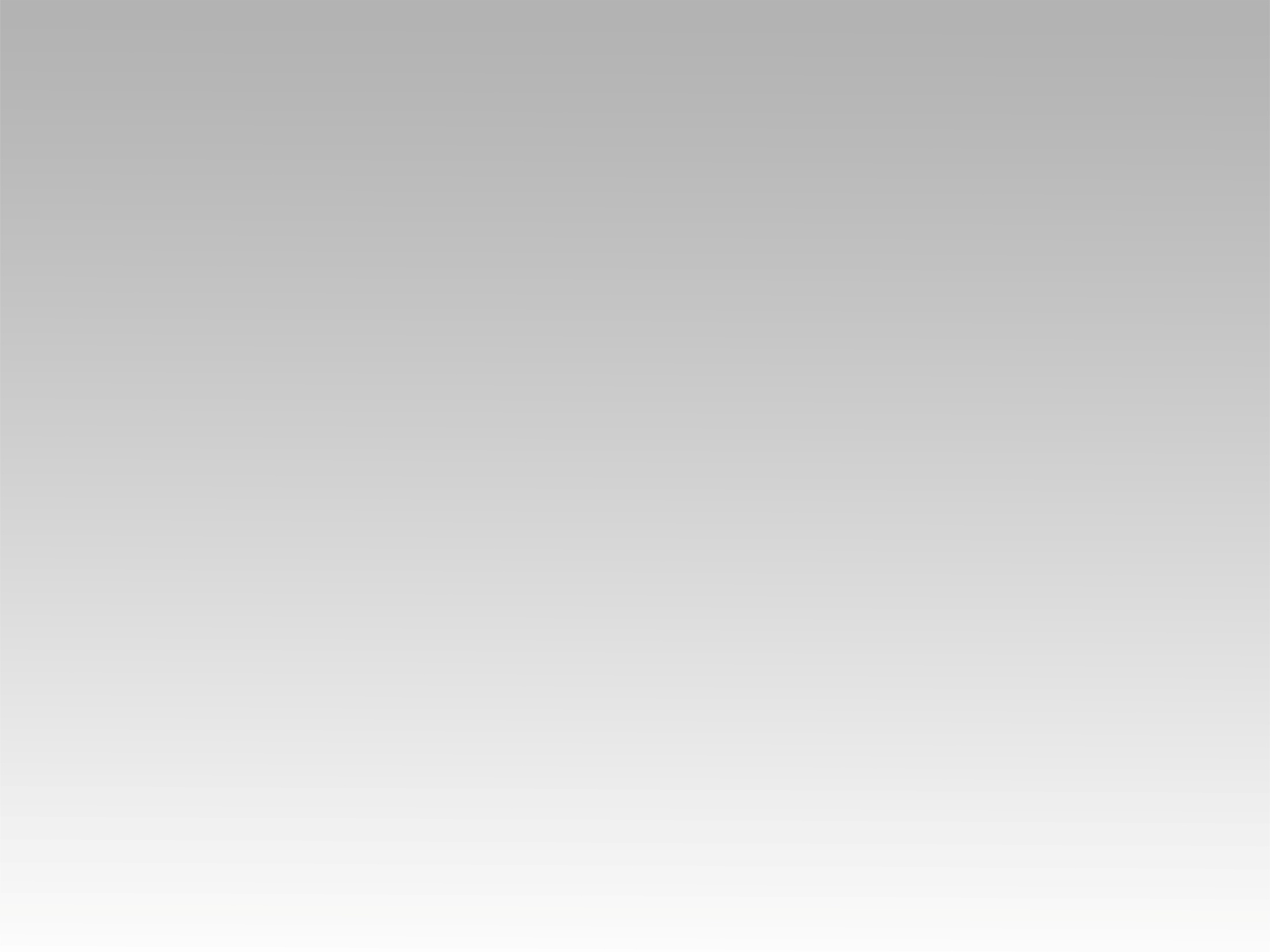 ترنمية 
طوبى لنا سننشد
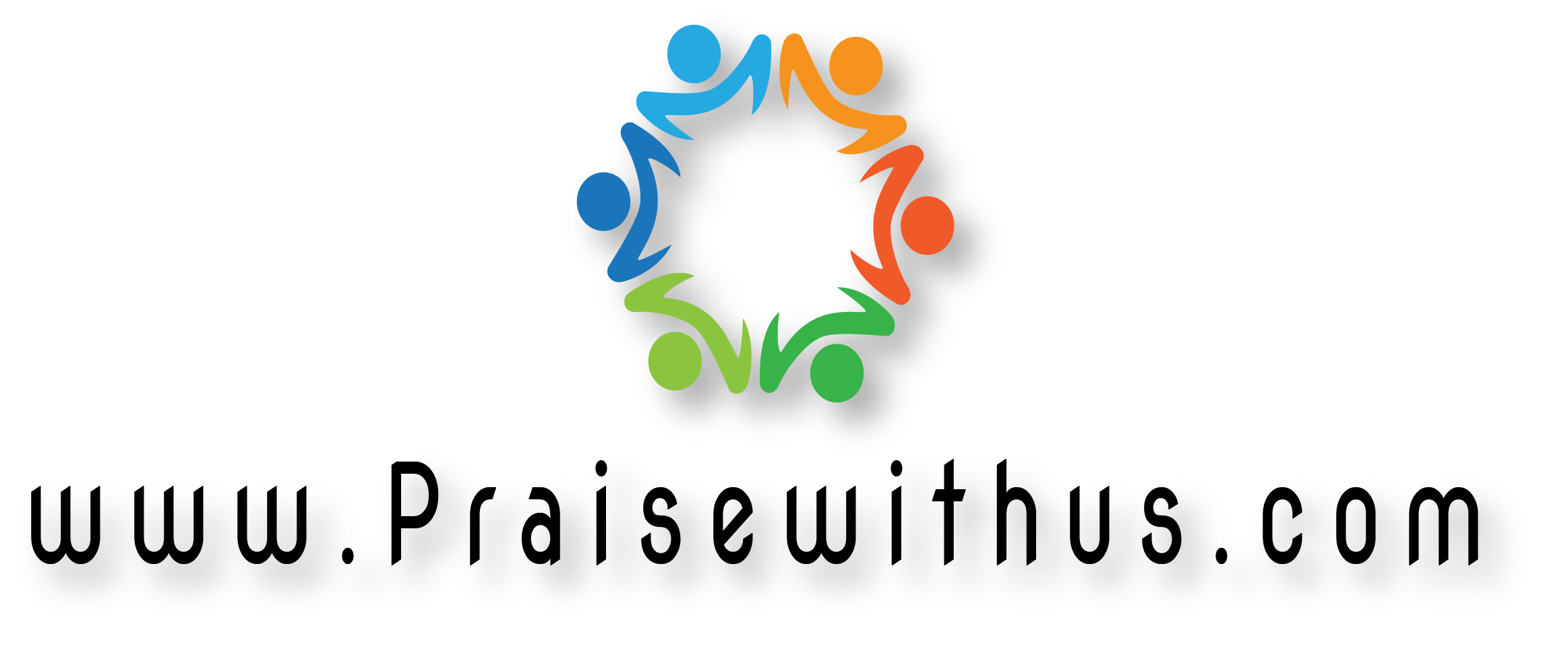 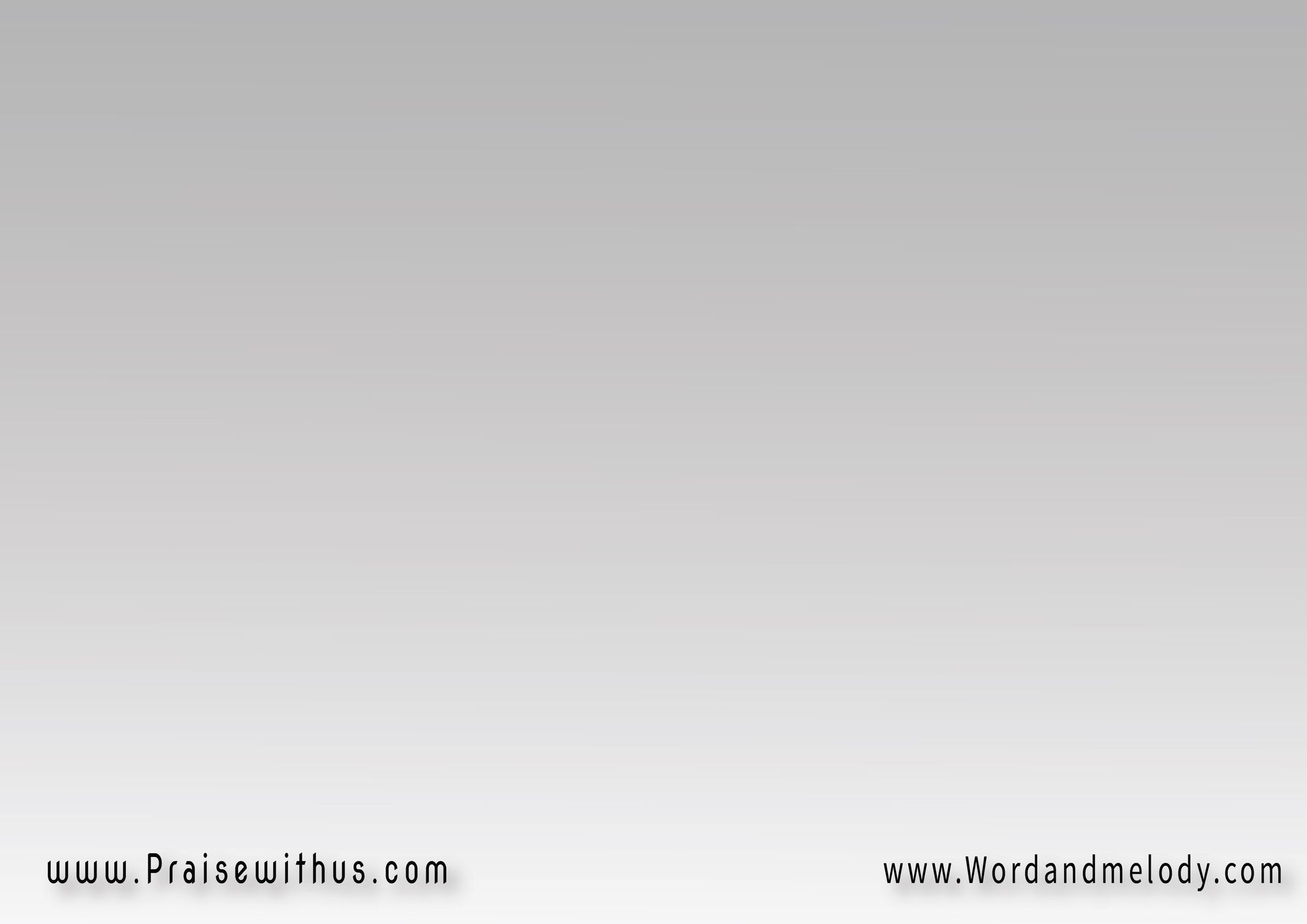 1- 
طوبى لنا سننشد 
أمام كرسي عرشه 
مجداً وعزاً نهتف 
معه نبقى للأبد
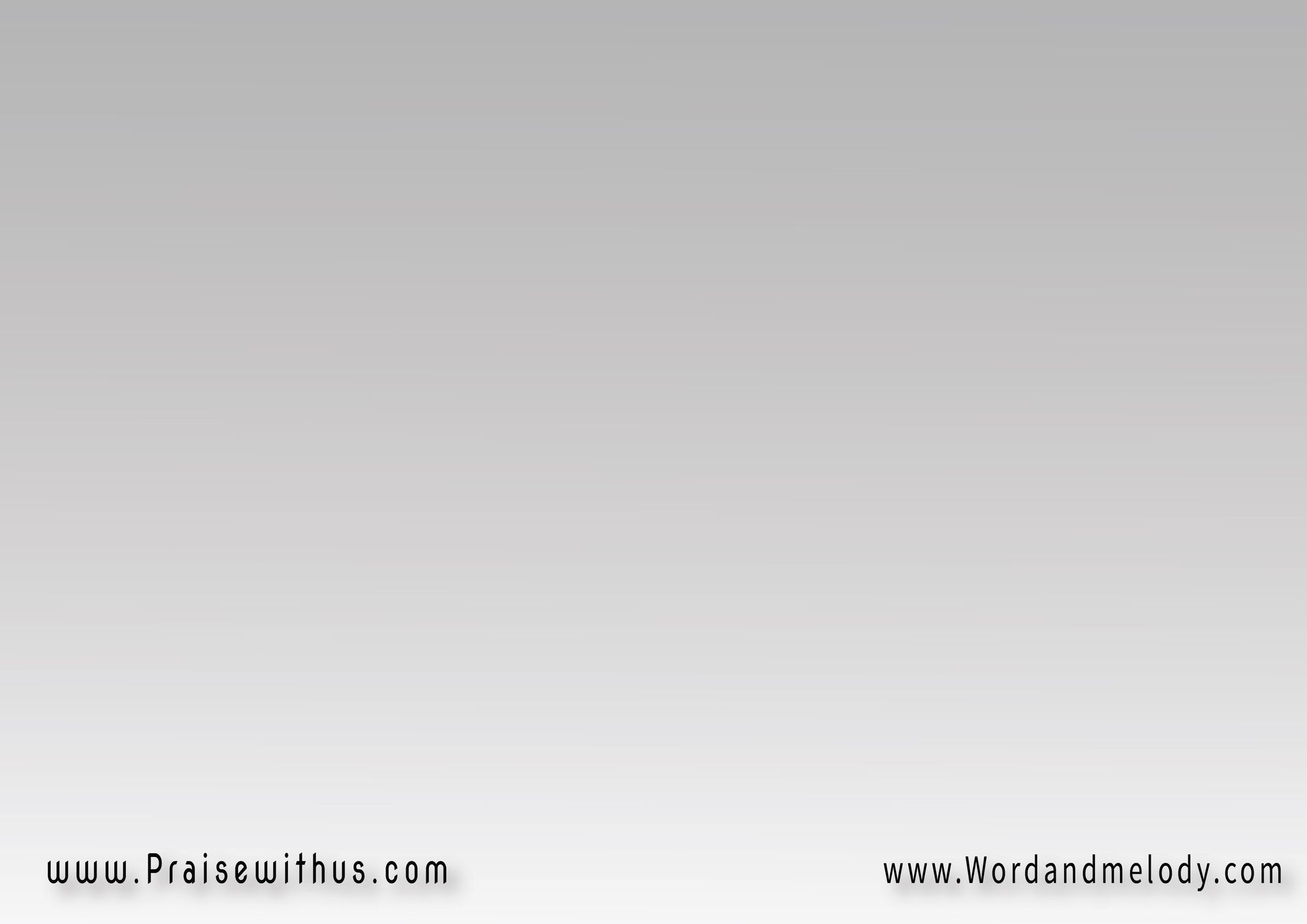 القرار : 
سبحوه ورنموا له 
سبحوه يا جميع قديسيهوأعلنوا جلال ملكه
 إقترب مجيئه
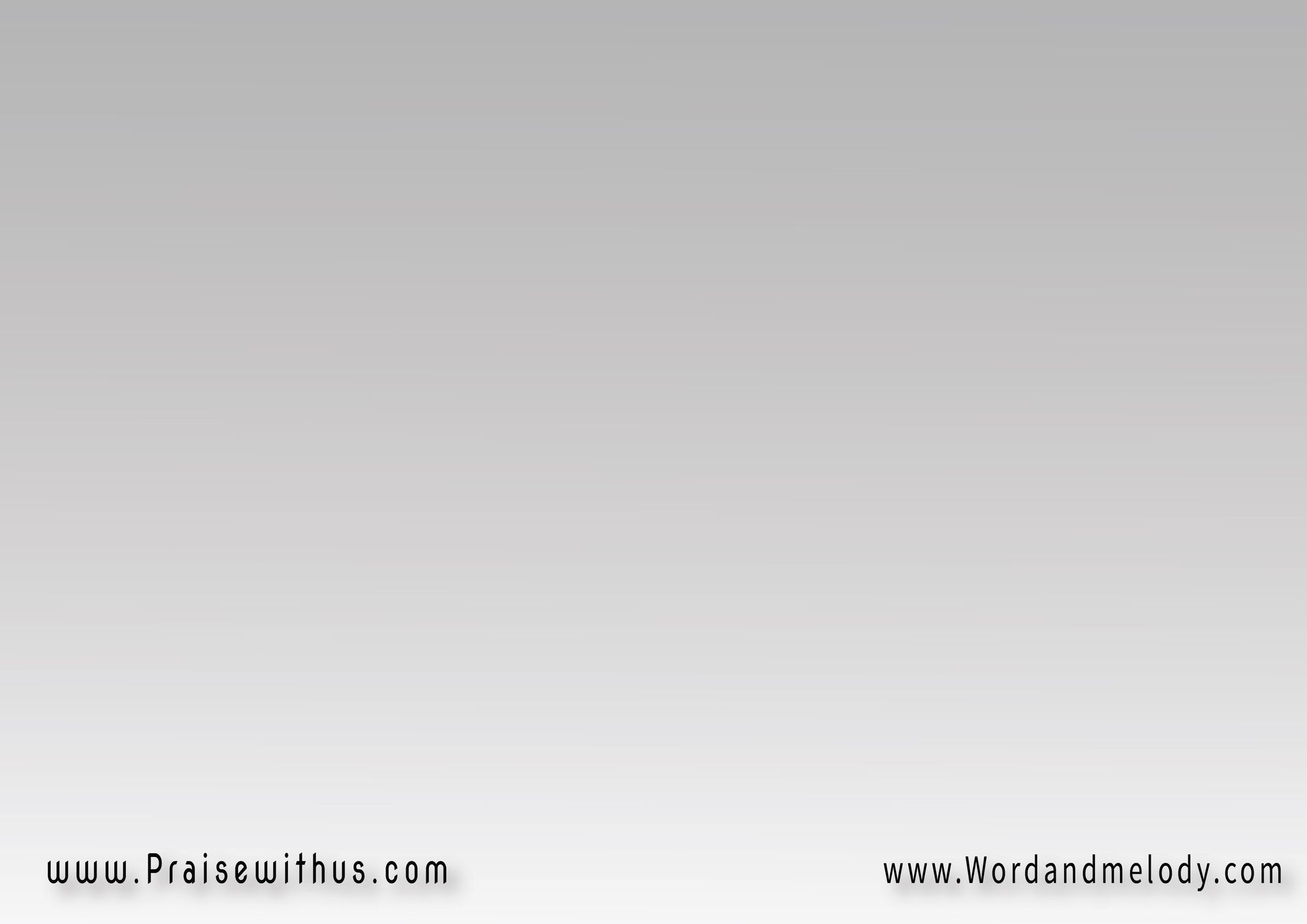 2- 
طوبى لنا سنجلس 
في عشاء حفل عرسه
 خمر حبه نشرب 
معه نبقى للأبد
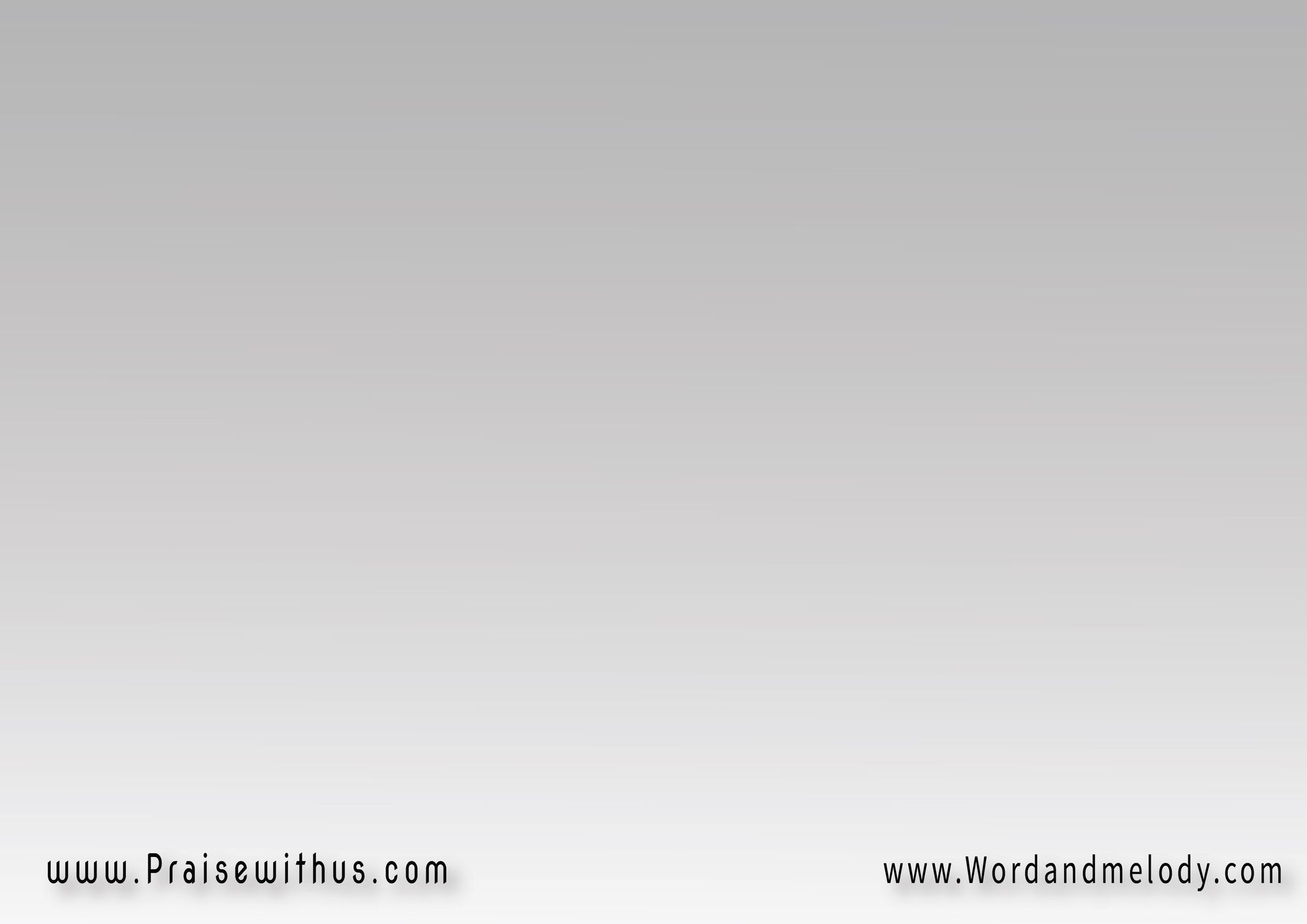 القرار : 
سبحوه ورنموا له 
سبحوه يا جميع قديسيهواعلنوا جلال ملكه
 إقترب مجيئه
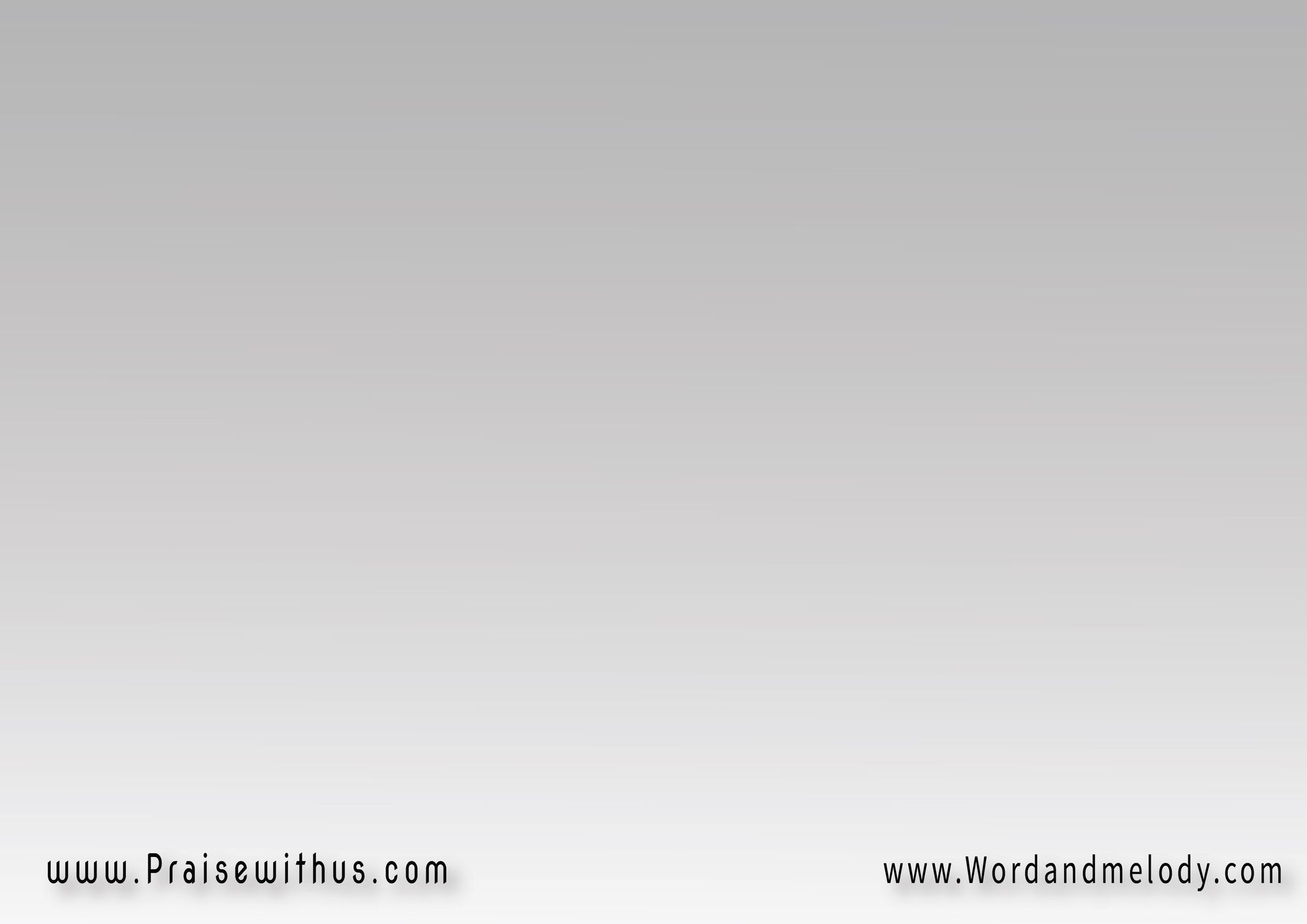 3- 
طوبى لنا سنملك 
معه لمدح مجده
 بزاً نقياً نلبس
 معه نبقى للأبد
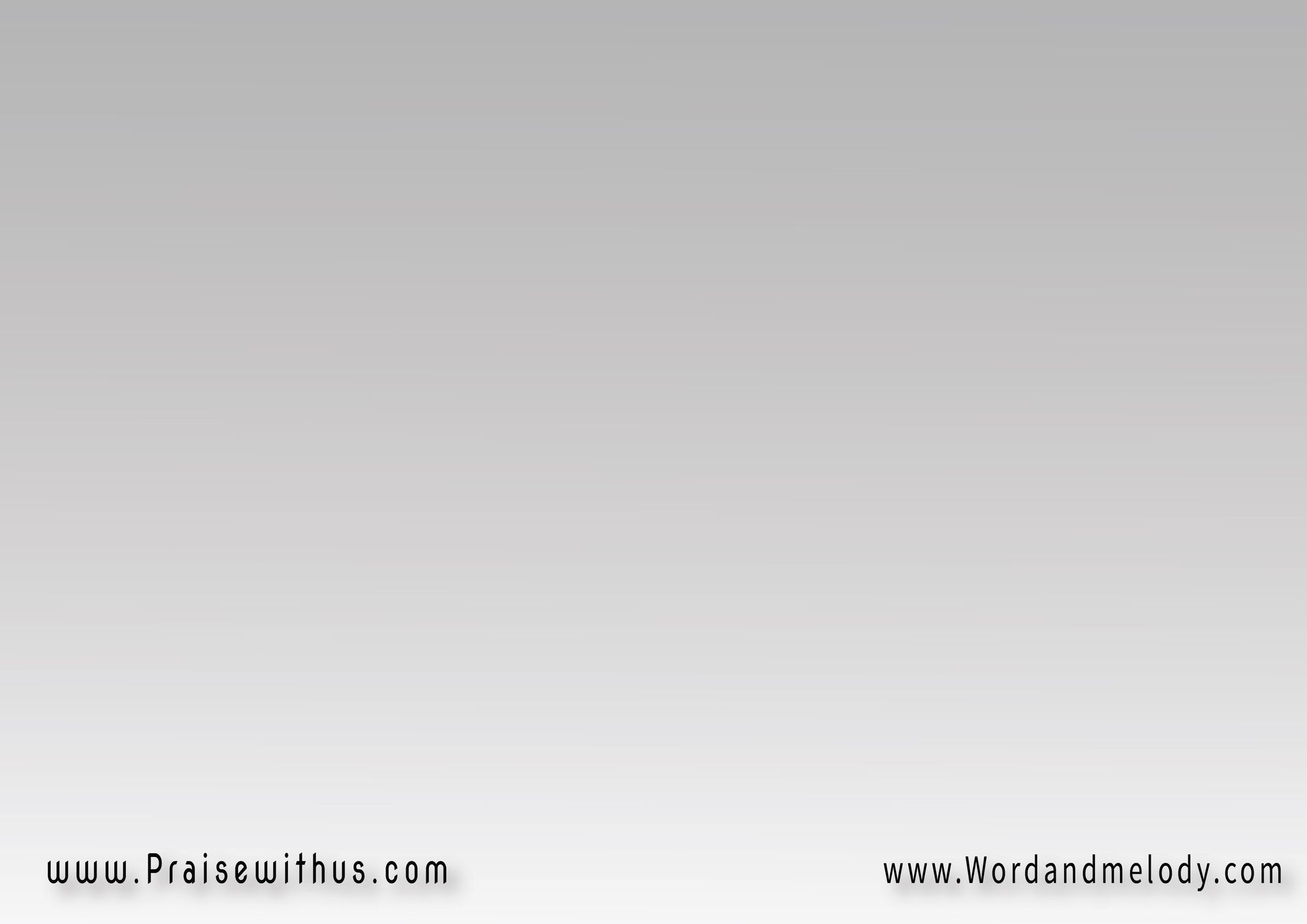 القرار : 
سبحوه ورنموا له 
سبحوه يا جميع قديسيهواعلنوا جلال ملكه
 إقترب مجيئه
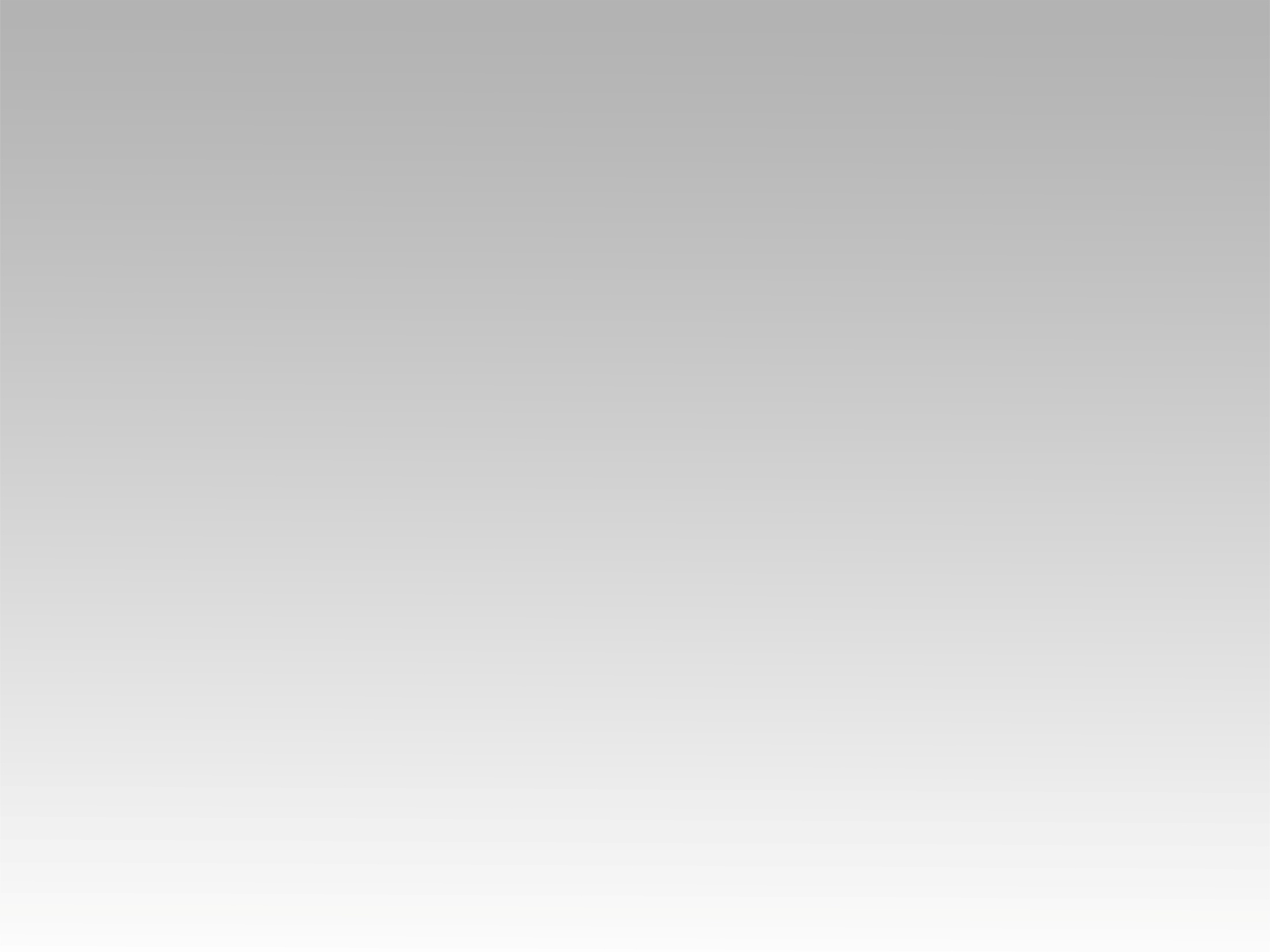 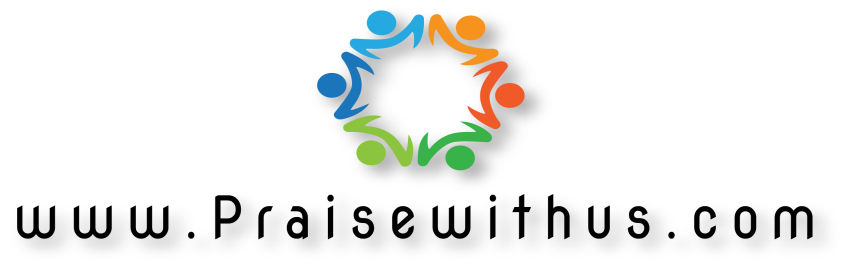